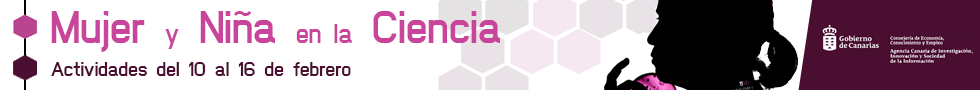 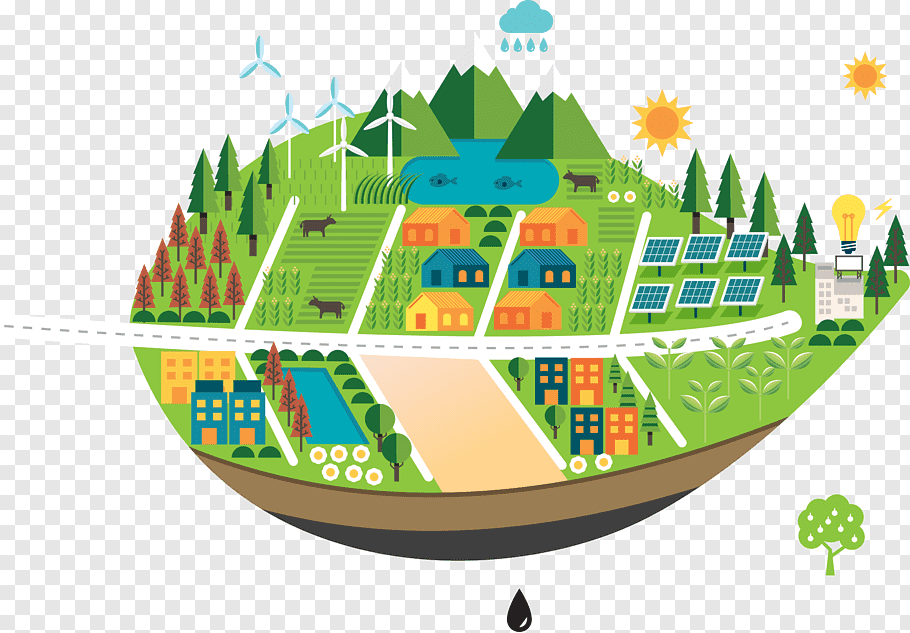 11 de febrero 2020
Día Internacional de la Mujer y la Niña en la Ciencia
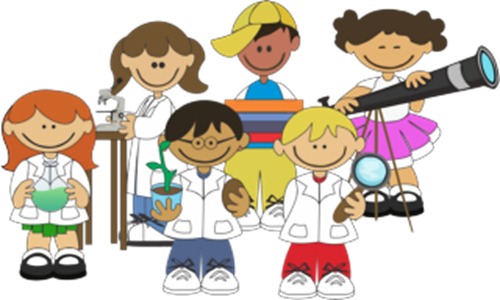 Jornada Mujeres y Ciencias Agroalimentarias en La Palma
13 de Febrero 2020, 9am a 2pm, CEP La Palma
14 de Febrero 2020, 10am a 1pm, Museo Benahoarita
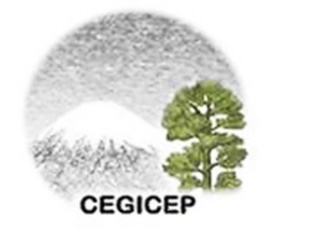 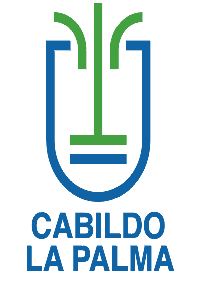 Centro del Profesorado de La Palma
Consejería de Educación, Universidades, Cultura y Deportes